Data Structures:Multi-Dimensional Arrays
Damian Gordon
Arrays
We declare a multi-dimensional array as follows:
Integer Age[8][8];
Arrays
(0,0)
(0,1)
(0,2)
(0,3)
(0,4)
(0,5)
(0,6)
(0,7)
(1,0)
(1,1)
(1,2)
(1,3)
(1,4)
(1,5)
(1,6)
(1,7)
(2,0)
(2,1)
(2,2)
(2,3)
(2,4)
(2,5)
(2,6)
(2,7)
Matrix
(3,0)
(3,1)
(3,2)
(3,3)
(3,4)
(3,5)
(3,6)
(3,7)
(4,0)
(4,1)
(4,2)
(4,3)
(4,4)
(4,5)
(4,6)
(4,7)
(5,0)
(5,1)
(5,2)
(5,3)
(5,4)
(5,5)
(5,6)
(5,7)
(6,0)
(6,1)
(6,2)
(6,3)
(6,4)
(6,5)
(6,6)
(6,7)
(7,0)
(7,1)
(7,2)
(7,3)
(7,4)
(7,5)
(7,6)
(7,7)
Arrays
45
67
34
256
77
64
632
31
23
57
37
36
84
92
17
88
55
345
31
86
36
15
203
7
Matrix
123
90
34
56
90
14
31
6
304
63
39
32
12
3
415
56
27
29
78
80
67
66
267
655
79
46
30
27
65
467
87
99
33
30
63
20
244
25
53
23
Arrays
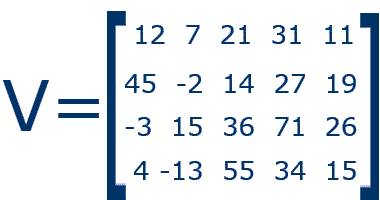 Arrays
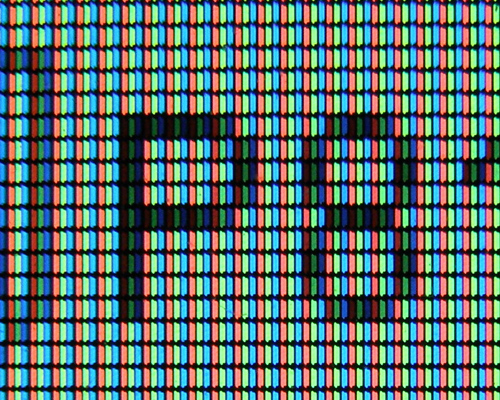 Arrays
So if I do:
PRINT Matrix[0][0];

We will get:
45
Arrays
So if I do:
PRINT Matrix[2][0];

We will get:
55
Arrays
So if I do:
PRINT Matrix[0][2];

We will get:
34
Arrays
So if I do:
PRINT Matrix[7][7];

We will get:
23
Arrays
So if I do:
Matrix[5][4] <- 43;

We will get:
67 changed to 43
Arrays
If we wanted to add 1 to each cell:
Arrays
PROGRAM Add1ToMartix:
 FOR N IN 0 TO 7 
     FOR M IN 0 TO 7
        DO  Matrix[N][M] <- Matrix [N][M] + 1;
     ENDFOR;
 ENDFOR;
END.
Arrays
Or:

PROGRAM Add1ToMartix:
 FOR ROW IN 0 TO 7 
     FOR COLUMN IN 0 TO 7
        DO  Matrix[ROW][COLUMN] <- Matrix [ROW][COLUMN] + 1;
     ENDFOR;
 ENDFOR;
END.
Arrays
If we want to add up all the values in the array:
Arrays
PROGRAM TotalOfMatrix:
    integer Total <- 0;
    FOR N IN 0 TO 7
      FOR M IN 0 TO 7
        DO  Total <- Total + Matrix[N][M];
      ENDFOR;
    ENDFOR;
END.
Arrays
We can also have a multi-dimensional array of characters.
We can also have a multi-dimensional array of reals.
We can also have a multi-dimensional array of strings.
We can also have a multi-dimensional array of booleans.
Arrays
We can create a 3D array: Array[N][N][N]
We can create a 4D array: Array[N][N][N][N]
We can create a 5D array: Array[N][N][N][N][N]
etc.
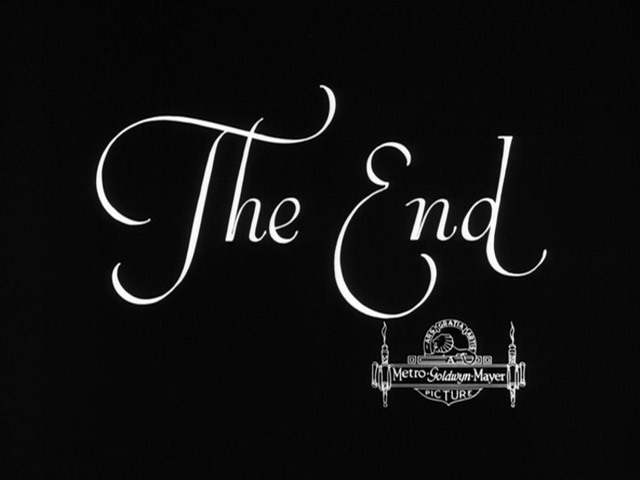 etc.